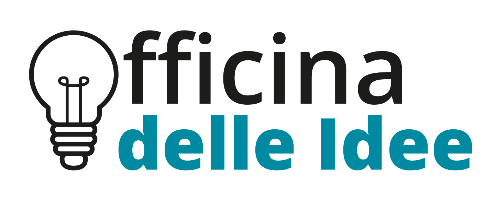 Surgery 2.0: Risk Management in pediatric surgery

Zampieri N, Castellani R*, Patanè S, Camoglio FS

Azienda Ospedaliera Universitaria Integrata
Ospedale della Donna e del Bambino
Dipartimento di Scienze Chirurgiche, Odontomastologiche Materno-Infantili
U.O.C. Chirurgia Pediatrica
* Ospedale Pederzoli, Dipartimento di Emergenze Urgenze, Peschiera del Garda, Verona
Responsabile Rischio clinico dello studio
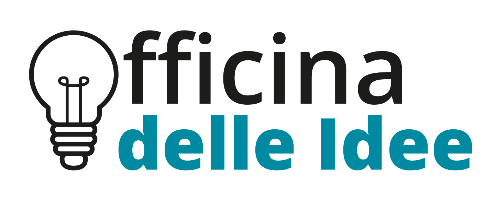 INTRODUZIONE

Le Complicanze Chirurgiche rappresentano la principale causa di mortalità e morbidità con una percentuale compresa tra il 3 ed il 17% a livello mondiale

Tuttavia tra le principali cause non vi sono solo le complicanze strettamente correlate all’intervento ma anche i fattori perioperatori (pre e post)

Scopo dello studio è di analizzare e riportare gli incident reporting segnalati dall’apertura del nuovo Ospedale Materno-.Infantile, emersi durante l’applicazione di una nuova check-list

La check-list in forma cartacea ha accompagnato tutto il percorso del paziente dalla diagnosi alla dimissione
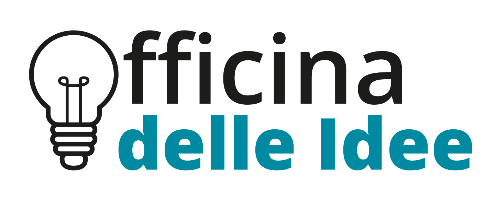 MATERIALI E METODI
Durante il periodo di studio Aprile 2017-Ottobre 2019 sono stati introdotti una nuova check-list perioperatoria, e 5  programmi di gestione informatizzata del paziente
Abbiamo analizzato tutte le cartelle chirurgiche e riportato gli incident reporting
All’interno dell’analisi è stato poi riportato anche il tipo di risoluzione proposto

PROGRAMMI DI GESTIONE: GECOS-SGP-OPERA (gestione medica-infermieristica-amministrativa)
							ORMAWEB (gestione medica, infermieristica, amministrativa)
							BUSTERMED (gestione medica-infermieristica-amministrativa)
CHECK-LIST: 3 FASI- sign IN; Time OUT; Sign OUT

PER OGNI PAZIENTE: PATOLOGIA, LATO, TIPO INTERVENTO, EV. PATOLOGIE ASSOCIATE, specifiche su procedure chirurgiche laparoscopiche
TERAPIA INFORMATIZZATA: FARMACO, MODALITÀ SOMMINISTRAZIONE, DOSAGGIO PER PESO, TIPO ALIMENTAZIONE

*dal sistema informatizzato della terapia erano presenti tipologie di farmaci differenti con tipologia di U.M. diversa. Alcuni farmaci erano riportati in mg, altri in ml, altri in fiale, altri in flaconi
** Non sempre disponibili dalla farmacia gli stessi farmaci (es. augmentin-ABBA, rocefin-Fidato)
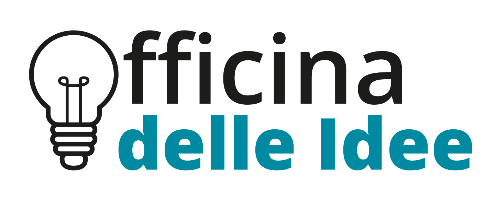 SIGN-IN

-Identità paziente, sempre confermata dai genitori in caso di minore di 14 anni
-Presenza di scheda pre-operatoria all’interno della cartella
-Sito marcato?
-Presenza di protesi fisse o mobili
-Farmaci e presidi anestesiologici verificati? - in presenza di intervento laparoscopico viene introdotta una specifica check-list sulla chirurgia mini-invasiva
-Valutato rischio allergico?
-Valutata e applicata la strumentazione per monitoraggio?
-Valutata la gestione vie aeree?
-Presenti sangue e plasma?

La verifica del modulo di apertura e messa in nota chirurgica era un elemento indispensabile per proseguire con l’intervento
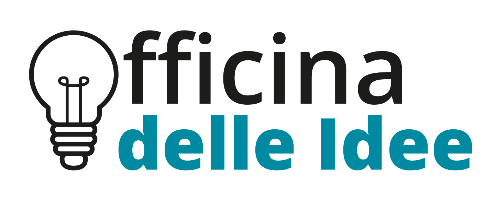 TIME OUT

-IDENTIFICAZIONE EQUIPE
-il team ha verificato l’identità del paziente?
-profilassi antibiotica?
-immagini diagnostiche?
- ANTICIPAZIONI CRITICITÀ: -durata intervento, rischio generico

Valutata la sterilità ed il funzionamento della strumentazione? Laparoscopica altra check-list
Valutata l’assenza di problemi a disopsitivi?
Valutata la corretta preparazione della trousse chirurgica?

A fine intervento: criticità; destinazione paziente

È stata predisposta la terapia?
È stato redatto e convalidato l’intervento chirurgico?
È stata data consegna al personale infermieristico/medico del reparto accettante?
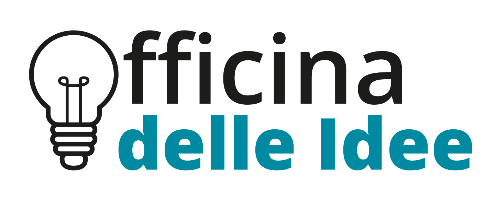 SIGN-OUT

-CONFERMA DEFINITIVA SULLA PROCEDURA ESEGUITA
- CONTEGGIO MATERIALE ESEGUITO
-EVENTUALI CAMPIONI CHIRURGICI CONSEGNATI CON APPOSITI MODULI?
- CONFERMA DEFINITIVA TERAPIA POST-OPERATORIA, ANTIBIOTICA E ANTIDOLORIFICA

FASE DI DEGENZA:
- PRESCRIZIONE CORRETTA?
- TERAPIA CORRETTA?
- SOMMINISTRAZIONE CORRETTA?
- LETTERA DI DIMISSIONE CORRETTA?
- PRESCRITTI CONTROLLI A BREVE E MEDIO TERMINE?

SE PRESENTE CRITICITÀ È STATO COMPILATO IL MODULO APPROPRIATO? (INCIDENTE REPORTING)(NON CONFOMRITÀ)
Quali strumenti di verifica, azioni intraprese e risultati si sono ottenuti con la segnalazione?
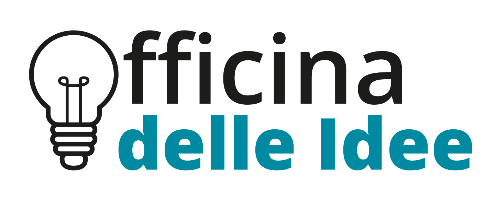 RISULTATI
Durante il periodo di studio sono stati considerati 1950 pazienti, di età compresa tra 0 e 17 anni.

REPORTS: errore alla visita: 5 (0.25%) 
		       errore su lato patologia: 3 (0.15%)
		       errore su lato segnato: 4 (0.20%)(tutti casi di ernia inguinale trattati laparoscopicamente)
		       complicanza inaspettata intra-op: 1 (0.05%)(sanguinamento da neoformazione )
		       complicanze post-op: 16 (0.8%)
Complicanze intra-opratorie gestione dispositivi: 26 casi (1,3%) (malfunzionamento monopolare,bipolare, strumentazione laparoscopica)
Complicanze post-op: 2 casi dose moltiplicata (i.e. 24 mg vs 240mg, 60 mg vs 600mg)
		               10 casi : mg vs ml (30 mg vs 30 ml)
			        4 casi: velocità pompa errata; peso errato 3 pazienti in due giorni differenti;
Iniziative intraprese: in base alla complicanza; correzione programma con posologia solo in mg
*non abbiamo considerato complicanze perioperatorie la mancanza di strumentazione adeguata all’interno delle trousses operatorie
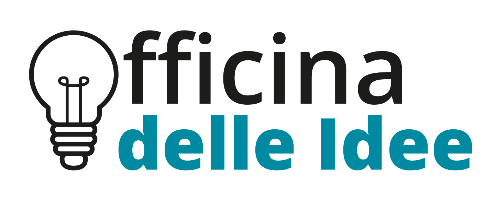 DISCUSSIONE E CONCLUSIONI
l’utilizzo della check-list pre-intra e post operatoria è utile nel monitorare e ridurre il rischio clinico in chirurgia
I nostri risultati dimostrano come sebbene l’utilizzo di una progressiva informatizzazione della gestione del paziente, l’errore umano rimane ancora difficilmente riducibile. 
La progressiva informatizzazione di fatto, riduce l’errore o è semplicemente un metodo per evidenziarli?

L’applicazione in chirurgia della check-list soprattutto con il progressivo aumento della tecnologia, sia per l’informatizzazione della cartella sia per la tecnologia stessa applicata alla chirurgia , è indispensabile ad un sempre piu corretto management del paziente

Sebbene ormai i processi di gestione del paziente sono standardizzati, devono essere sempre di più attuati i “cancelli” di verifica ad ogni passaggio burocratico della cartella clinica, sia essa gestita dall’area amministrativa infermieristica o medica.

La nostra check-list globale è un modello di controllo “esterno” alla corretta gestione di tutto il percorso che il paziente affronta all’interno del ricovero